การกรอกข้อมูลภาวะโภชนาการ(สำหรับโรงเรียน)
ในโปรแกรม School Lunch System : SLS
1) เข้าโปรแกรมที่ https://www.thaieducation.net/lunchsystem/
2) Login โดยใช้ username และ password ของโรงเรียน*
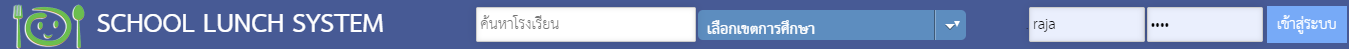 3) คลิกเลือกช่วงเวลาที่ต้องการกรอกข้อมูลภาวะโภชนาการ
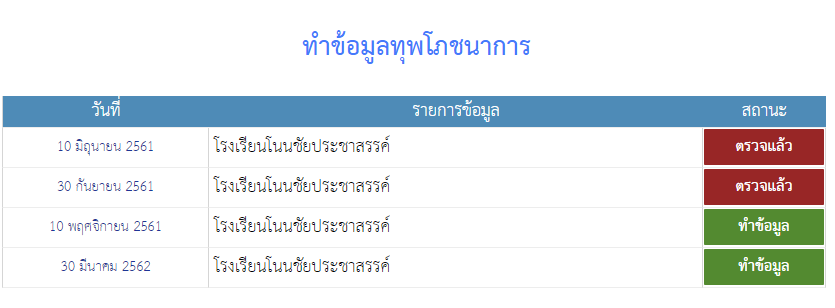 โรงเรียนกรอกข้อมูลและ
แอดมินเขตยืนยันข้อมูลแล้ว
โรงเรียนเลือกช่วงเวลาที่
ต้องการกรอกข้อมูล
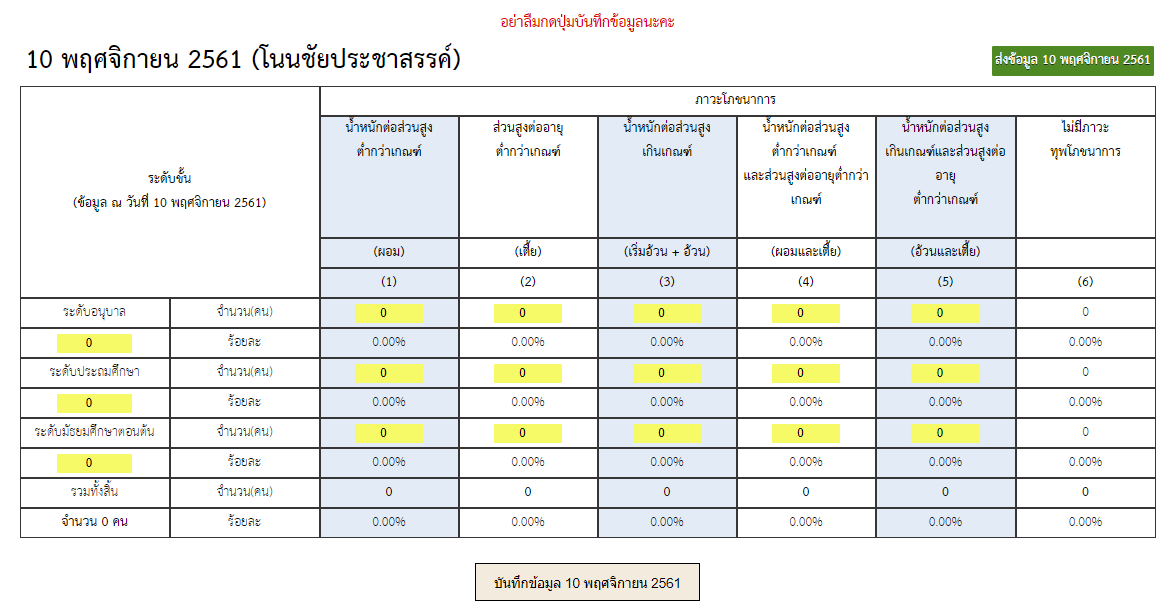 เมื่อกดปุ่มบันทึกแล้วจึงกดปุ่มส่งข้อมูลไปเขตพื้นที่


กรอกจำนวนนักเรียนที่มี
ปัญหาภาวะทุพโภชนาการแต่ละช่วงชั้น

กรอกจำนวนนักเรียนทั้งหมดแต่ละช่วงชั้น
ช่องนี้ไม่ต้องกรอกข้อมูล
โปรแกรมจะคำนวณให้อัตโนมัติ

เมื่อกรอกข้อมูลครบถ้วน
ให้กดปุ่มบันทึกก่อนส่งข้อมูลไปเขตพื้นที่
*หากจำ username และ password ไม่ได้ ให้ติดต่อแอดมินเขตพื้นที่
การดู Username และ Password ให้โรงเรียน
(สำหรับแอดมินเขต)
ในโปรแกรม School Lunch System : SLS
1) เข้าโปรแกรมที่ https://www.thaieducation.net/lunchsystem/
2) Login โดยใช้ username และ password ของแอดมินเขต*
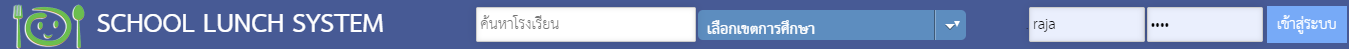 3) คลิกเมนู School Admin
คลิก School Admin
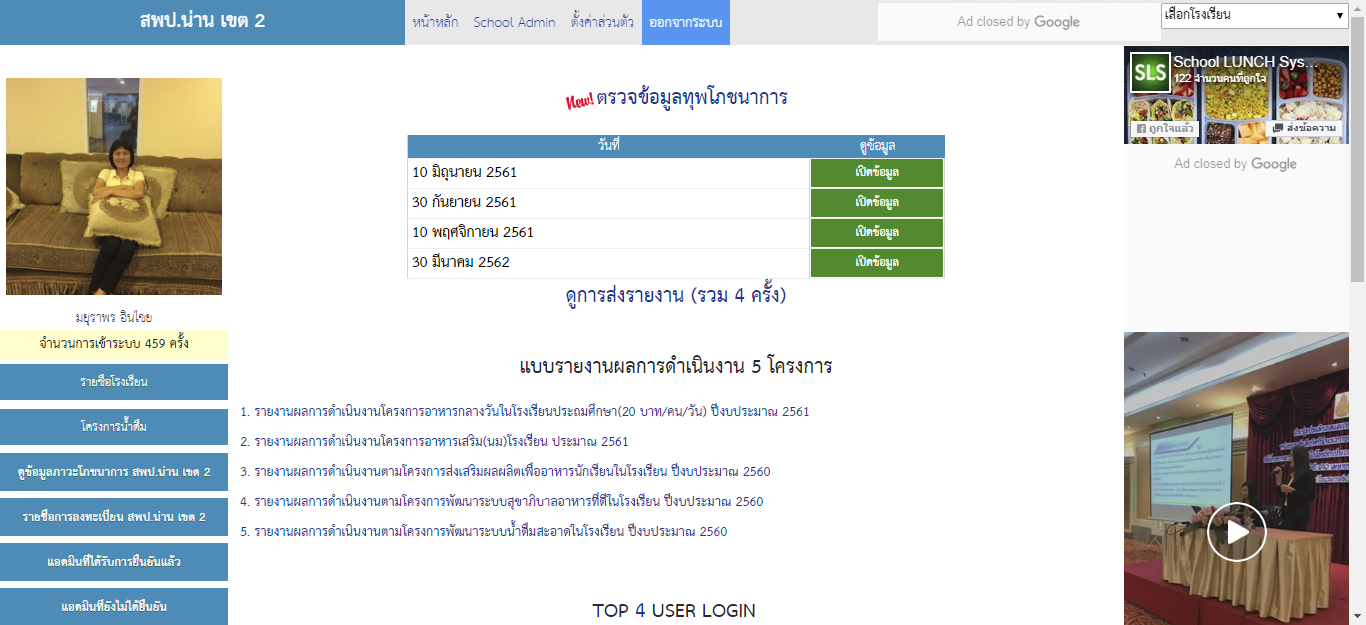 4) คลิกปุ่ม เปิดดู
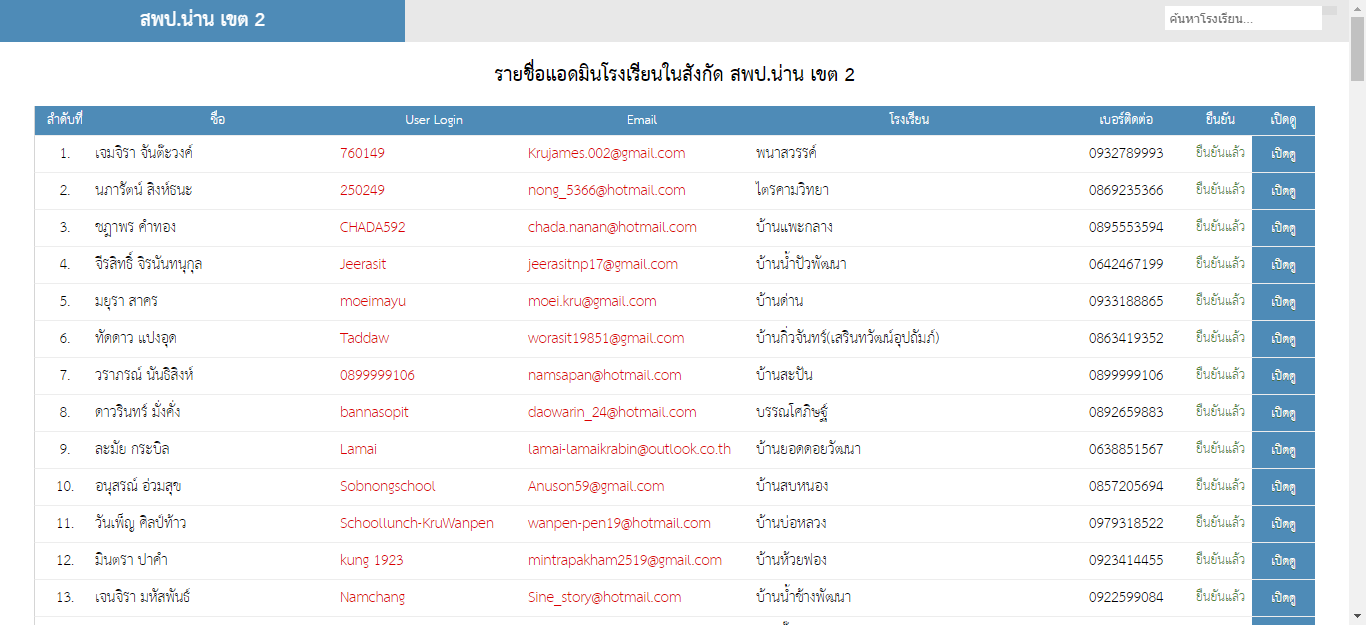 คลิกปุ่มเปิดดู
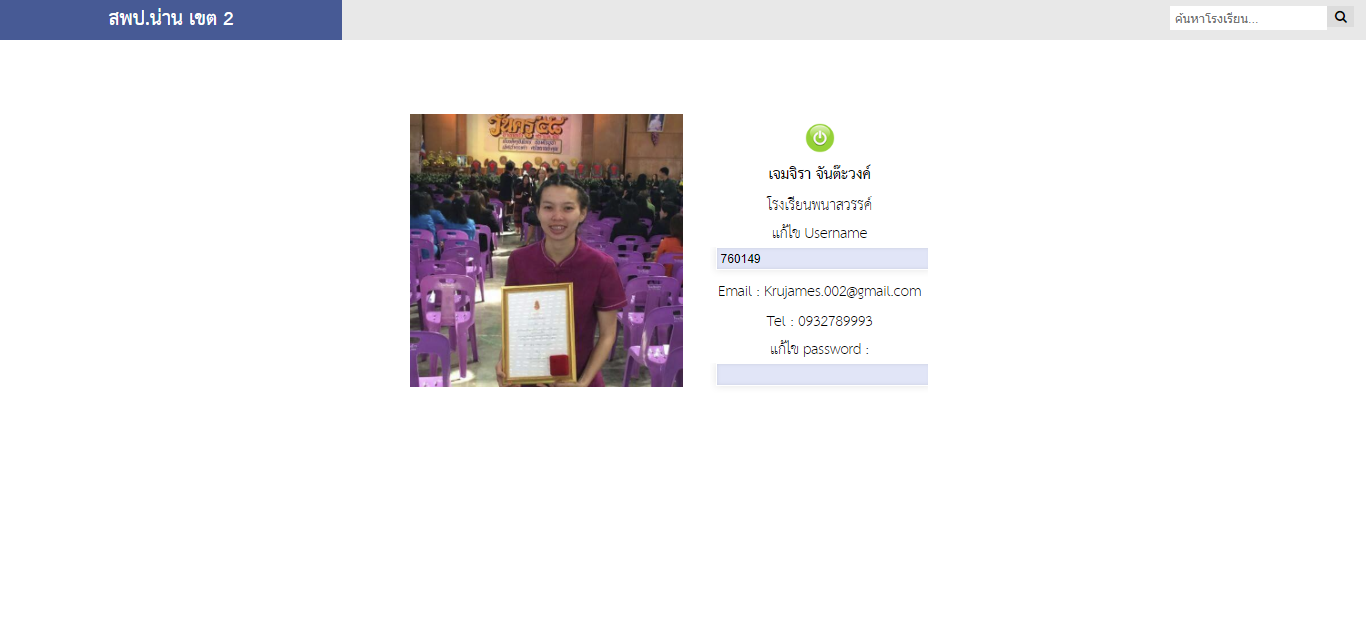 Username ของโรงเรียน
พิมพ์ password แล้ว
กดปุ่ม Enter ที่แป้นพิมพ์
ข้อควรระวัง : 1. ห้ามกำหนด username และ password เป็นภาษาไทย
                2. ห้ามไม่ให้เคาะเว้นวรรค เมื่อพิมพ์ username และ password
                3. ควรใช้ภาษาอังกฤษตัวพิมพ์เล็กในการกำหนด username
*หากจำ username และ password ไม่ได้ ให้ติดต่อแอดมินสพฐ.
การยืนยันข้อมูลภาวะโภชนาการให้โรงเรียน
(สำหรับแอดมินเขต)
ในโปรแกรม School Lunch System : SLS
1) เข้าโปรแกรมที่ https://www.thaieducation.net/lunchsystem/
2) Login โดยใช้ username และ password ของแอดมินเขต*
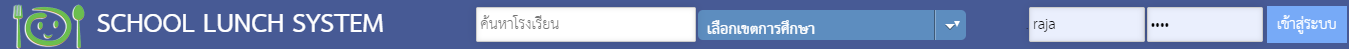 3) คลิกปุ่มเปิดข้อมูล(เลือกช่วงเวลาที่ต้องการ)
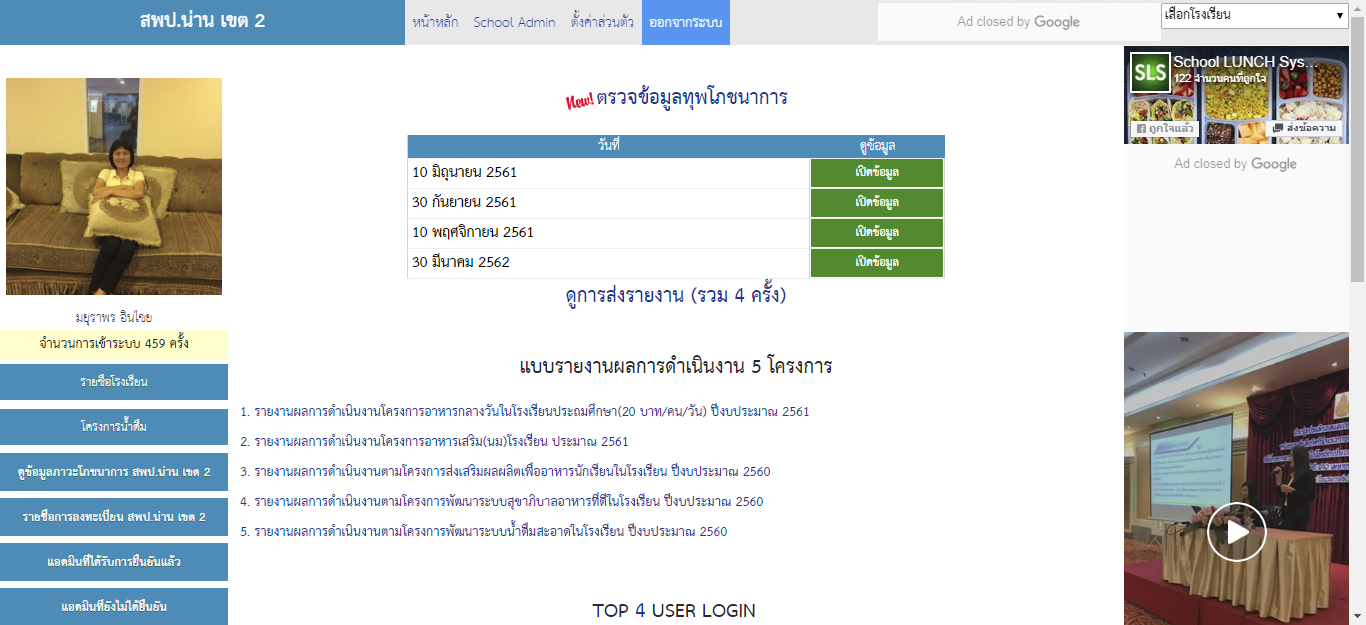 คลิกปุ่มเปิดข้อมูล
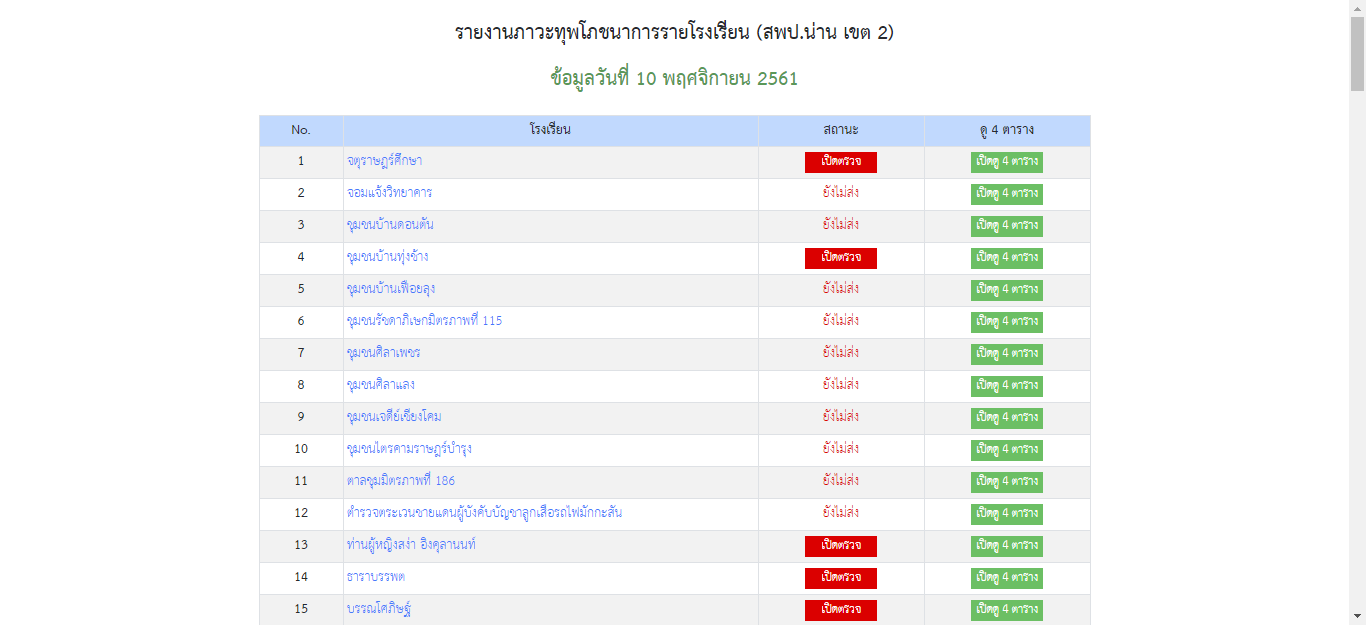 คลิกปุ่มเปิดตรวจ
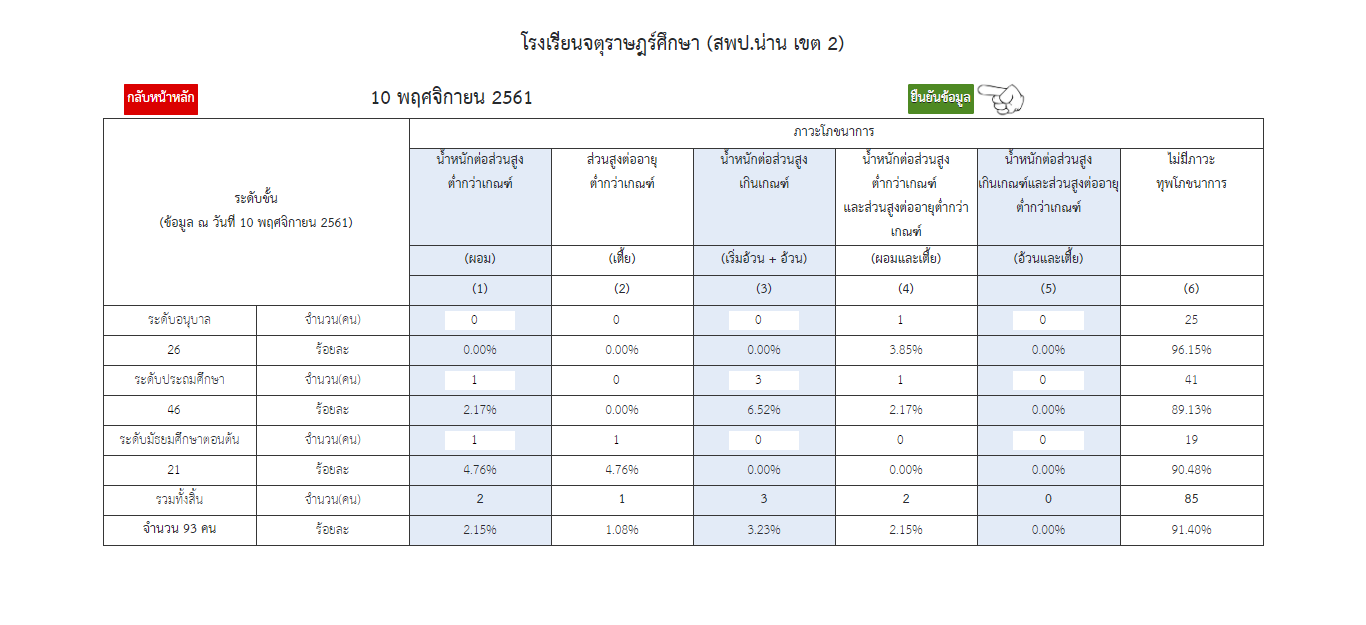 คลิกปุ่มยืนยันข้อมูล